الجيولوجيا الهندسية
Engineering geology


علم الجيولوجيا الهندسية: هو احد فروع علم الأرض ، يهتم بتطبيقات العلوم الجيولوجية في أعمال الهندسة المدنية وتحديد العوامل الجيولوجية المؤثرة في السلوك الهندسي للترب والصخور في المواقع المقترحة لبناء المنشآت الهندسية المختلفة للمساعدة في إعداد التصاميم الصحيحة للأسس لغرض
إقامة مشاريع آمنة من مخاطر الهبوط والتصدع والانهيار وبكلف اقتصادية كما في مشاريع الطرق والجسوروالسدود والأنفاق والبنايات المختلفة.
دور الجيولوجي في المشاريع الهندسية:


أ - الكشف عن المواقع الملائمة لإقامة المشا ريع المختلفة. 
ب - التقويم الهندسي للصخور والترا كيب الجيولوجية بالموقع. 
ج - دراسة استقرارية ا لطبقات والتكوينات الجيولوجية والمخاطر المحتملة
د- تحديد المواقع المناسبة لتجهيز مواد البناء الأولية للمشروع
هـ- إعداد الخارطة الجيولوجية الهندسية لمنطقة المشروع. 
.
للقيام بهذا الدور، يجب أن يكون الجيولوجي ملما بـ:

أ -طبيعة الترب والصخور والتراكيب الجيولوجية المختلفة لتحديد التتابع الطباقي في المنطقة. 

ب -تحديد الخواص الجيوتكنيكية للمواد الجيولوجية لمعرفة سلوكها الهندسي بعد إقامة المشاريع بواسطة -
الفحوص الموقعية والمختبرية.

ج -عمق المياه الجوفية والتذبذب في مستواها وخواصها الكيميائية.
الأصل الجيولوجي للتربة: 

التربة Soil) )هي خليط معقد لنواتج التجوية يوجد عادة فوق الصخور، مكون من حبيبات معدنية قد تكون مفككة أو على درجات مختلفة من التماسك، مع كمية مختلفة من المواد العضوية تكون عادة الطبقة العليا للتربة. يوجد بين حبيبات التربة فراغات و مسامات تحوي على الهواء أو الماء أو كلاهما.

تتعرض الصخور في الطبيعة لعوامل التعرية والتجوية المختلفة مما يؤدي إلى تفتت وتحلل مكوناتها
مكونة التربة. قد تبقى نواتج التجوية في محلها فوق الصخور الأم وتعرف حينها بالترب المتبقية
(Residual soils) ، أو تقوم عوامل النقل المتمثلة بالجاذبية والرياح والمياه والجليد بنقل النواتج
وترسيبها في مناطق أخرى لتعرف عندها بالترب المنقولة ((Transported soils مثل الترب الريحية (Aeolian soils) والترب المائية (Aqueous soils )والترب الجليدية (Glacial soils) وغيرها.
تمتاز الترب المتبقية بما يأتي: 


وجود قطاع متدرج للتربة. 
معادن التربة المتبقية لها علاقة مباشرة بالصخرة الأم.
 ج - تكون حبيبات التربة حادة غالبا. 
د- تحوي التربة فتات الصخر الأصلي ويكثر بالطبقات السفلى منها. 
هـ- يعتمد سمكها على عمق التجوية والمناخ وطبيعة الصخر والزمن وغيرها.
(Mineralogy of soil) 
 التركيب المعدني للتربة لأنواع المعادن أهمية في تحديد خواص الترب الهندسية. في الرمل Sand) ) تكون المعادن ذات مقاومة عالية لعوامل التجوية الميكانيكية
مثل الكوارتز. في الطين يكون التركيب المعدني أكثر تعقيدا تاثيرفي الخواص الهندسية. تتكون المعادن الطينية بفعل التجوية الكيميائية للصخور، وهي سليكات الألمنيوم المائية تتمثل بعدد من المعادن منها الكاؤولينايت والمونتمورلينايت والايلايت.
خصائص ترب العراق:

تختلف ترب العراق باختلاف المناطق والأعماق. توجد في المناطق الشمالية والشمالية الشرقية تربة 
صلبة جدا مثل الطين المتحجر والمارل مخلوط جزء منها بالجبس. في وسط العراق وجنوبه، تكون الترب
السطحية متماسكة من الطين والغرين بنسب مختلفة تليها في العمق تربة غير متماسكة رملية وحصوية. كذلك في مناطق أقصى جنوب العراق مثل البصرة والفاو فان الترب المتماسكة تمتد من سطح الأرض لعمق 24 م تمثل الرواسب النهرية الحديثة وتكوين الحمار, تليها الترب الرملية والرملية الغرينية التي تمثل سطح تكوين الدبدبة.

تعد ترب السهل الرسوبي تربة  منقولة من تجوية الصخور في شمال العراق ، حيث نقلت مياه الأنهار تلك المفتتات ورسبتها فيه، وهي تتصف بارتفاع نسب الطين والغرين وقلة نسبة الرمل, وهي ترب حديثة التكوين نسبيا تغطيها في السابق مياه البحر، وبسبب عمليات التبخير والترسيب اللاحقة فقد تراكمت فيها أنواعا مختلفة من الأملاح تتمثل بالكبريتات والكاربونات والكلوريدات، كما تحوي هذه الترب المواد العضوية بنسب متغايرة.
التحريات الجيوتكنيكية (Geotechnical investigations) 

يحتاج المهندسون عند وضع التصاميم الصحيحة لأسس المنشآت الهندسية المختلفة إلى المعلومات الأساسية التالية عن الظروف الجيولوجية تحت سطح المواقع المقترحة لهذه المنشآت:
أ -التتابع الطباقي والامتداد الأفقي وعمق طبقات التربة والصخور وسمكها في حدود الأعماق المتأثرة بثقل المنشأ المزمع إقامته.
ب -العمق إلى سطح المياه الجوفية ومدى تأثره بالتغير ات الفصلية وأعمال البناء. 
ج -الخواص الجيوتكنيكية للترب والصخور في الموقع ونوع المياه الجوفية ويتعرف عليها بواسطة الفحوص المختبرية والموقعية وكما مبين في جدول 1 .
د- العوامل الخطرة المؤثرة على المنشأ مثل المنحدرات غير المستقرة، او الفوالق النشطة، اوالزلازل الإقليمية، اوالفيضانات، او التخسفات الأرضية، او الانهيا رات المحتملة وجهد الانتفاخ.
هـ  - مدى استجابة الأرض لتغير الظروف الطبيعية بسبب التحميل الناتج عن أعمال البناء واللاتحميل الناتج عن أعمال الحفر وازالة التربة.
و- ملائمة المواد الجيولوجية بالموقع للاستخدام في أعمال البناء وعمل الأرصفة والتعليات الترابية. -
يتم الحصول على هذه المعلومات بواسطة التحريات الجيوتكنيكية والتي تعرف أيضاً بتحريات التربة
(Soil investigations) )أو التحريات الاستكشافية، وهي تهدف إلى:


أ -تحديد ملائمة الموقع لبناء المنشأ الهندسي المقترح. 
ب -تمكين المهندسين من أعداد تصاميم متكاملة، آمنة واقتصادية للأسس. 
ج- التنبؤ بالمشاكل الجيوتكنيكية التي قد تحدث أثناء وبعد العمل. 
د -إعطاء صورة واضحة عن طبيعة المواد الإنشائية الواجب استعمالها في البناء. 


تجرى التحريات الجيوتكنيكية بطرق مباشرة وغير مباشرة. تستحصل المعلومات بالطرق غير المباشرة من
مراجعة البحوث وتقارير التحريات السابقة والخرائط الطوبوغرافية  والجيولوجية والصور الجوية والفضائية، وباستطلاع الموقع لفحص الترب والصخور الظاهرة على السطح نتيجة التعرية أو فعل الإنسان في بعض المواقع مثل ضفاف الأنهر والمنحدرات المقطوعة والمقالع والأنفاق والمناجم.
أما في طرق الاستكشاف المباشرة فيتم الحصول على المعلومات بواسطة:

أ -حفر الجسات الاختبارية Boreholes  والحفر الاختباريةTest pits والخنادق Trenches  إذ يمكن الحصول منها على نماذج مخلخلة وغير مخلخلة لترب الموقع.
ب -الاستكشاف الجيوفيزيائي Geophysical exploration وسبر الأعماق       Sounding أو ما يعرف بفحص الاختراق المخروط ( Cone penetration test .)
ج –اجراء بعض الفحوص الموقعية مثل فحص الاختراق القياسي - Standard penetration test )
وفحص القص المروحي Vane shear test وفحوص المياه الجوفية Groundwater tests
جدول 1 : قياس الخواص الجيوتكنيكية للصخور والتربة
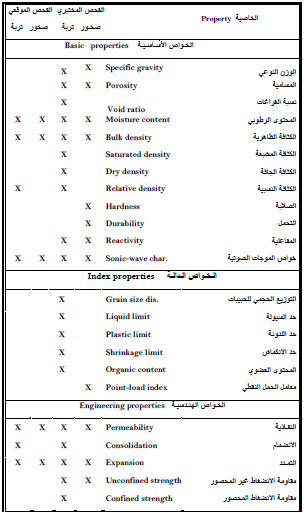